Hunters | Herders | Farmers   Nature
Today’s Lecture
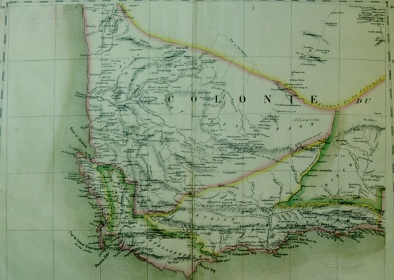 Research Methods
Historical Content
Approaches to history
Historical Materialism
Reading sources
Khoisan cosmology & land use
Christian settler cosmology and land use
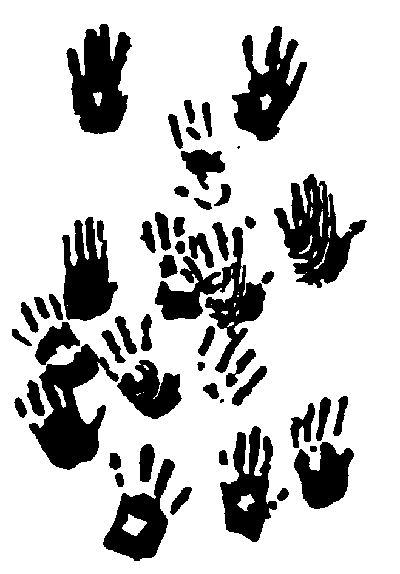 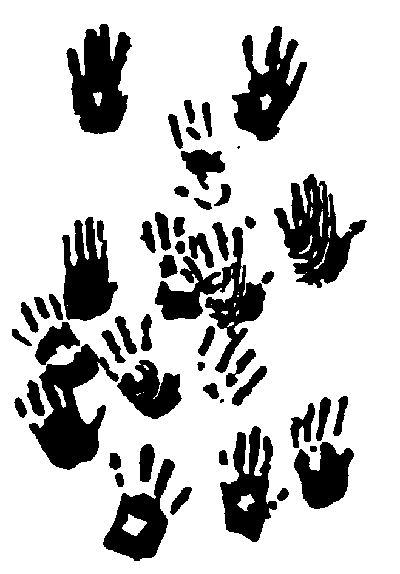 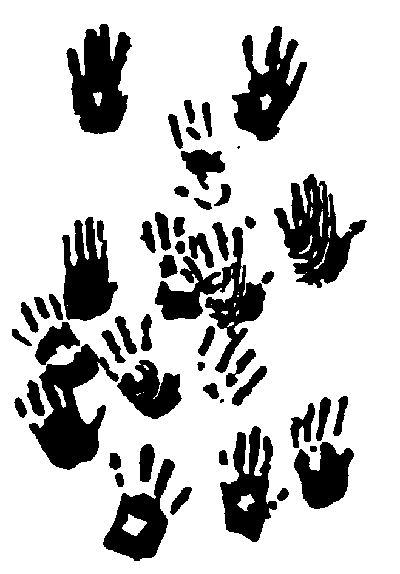 Historical Materialism
One Example
“Unable to change the arid climate, Europeans, like the indigenous hunting and population, were forced to supplement herding with hunting and to move their livestock in search of water.  And, while many settler families acquired…trappings of respectable domesticity…[most settlers preferred] (like the Khoe) to keep their wealth in cattle.”
Iris Berger, South Africa in World History (Oxford University Press, 2009), reprinted in David T. Pan, Humanities Core Course Guide and Reader (Pearson, 2010), 309.
Kaggen | The Mantis
Eland
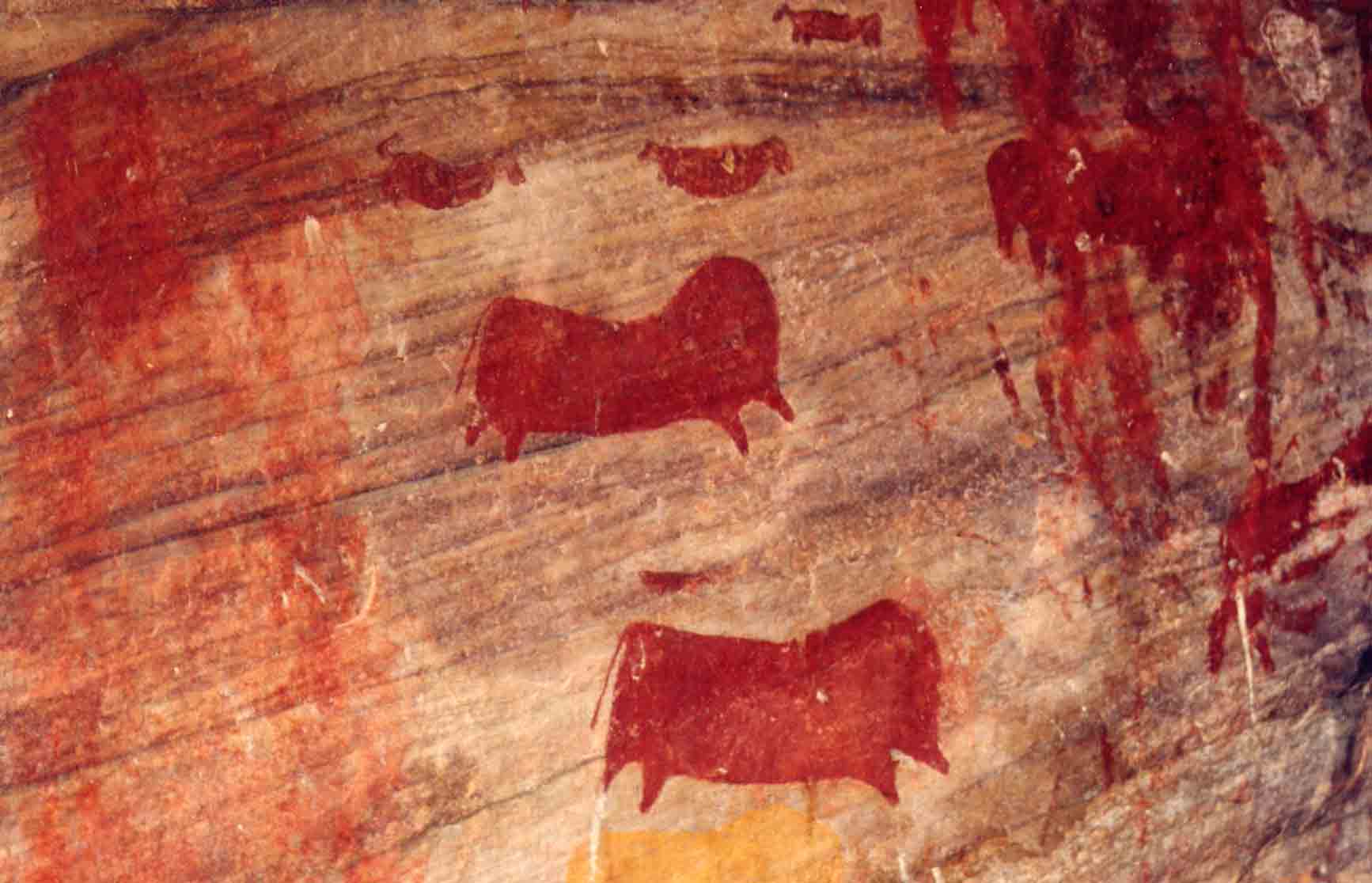 Eland Hunters | Initiated Men
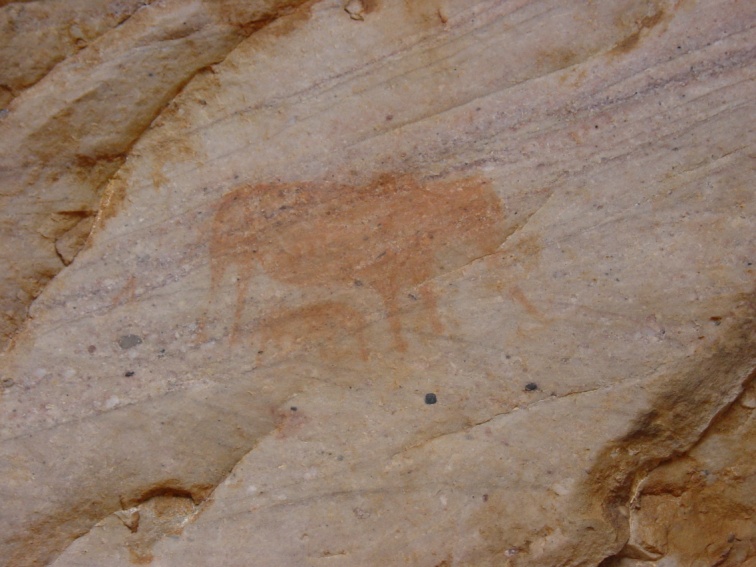 The Great Thirst
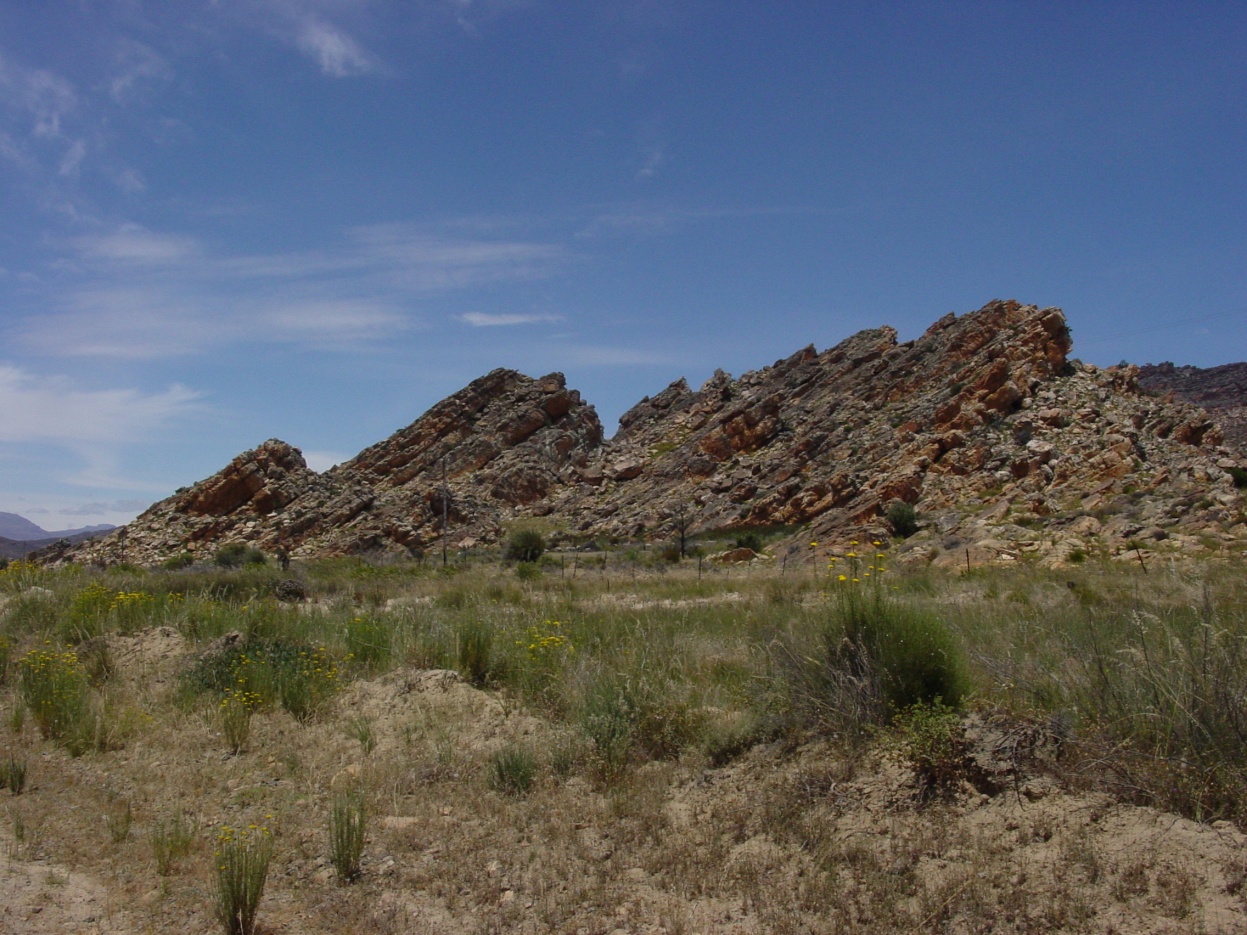 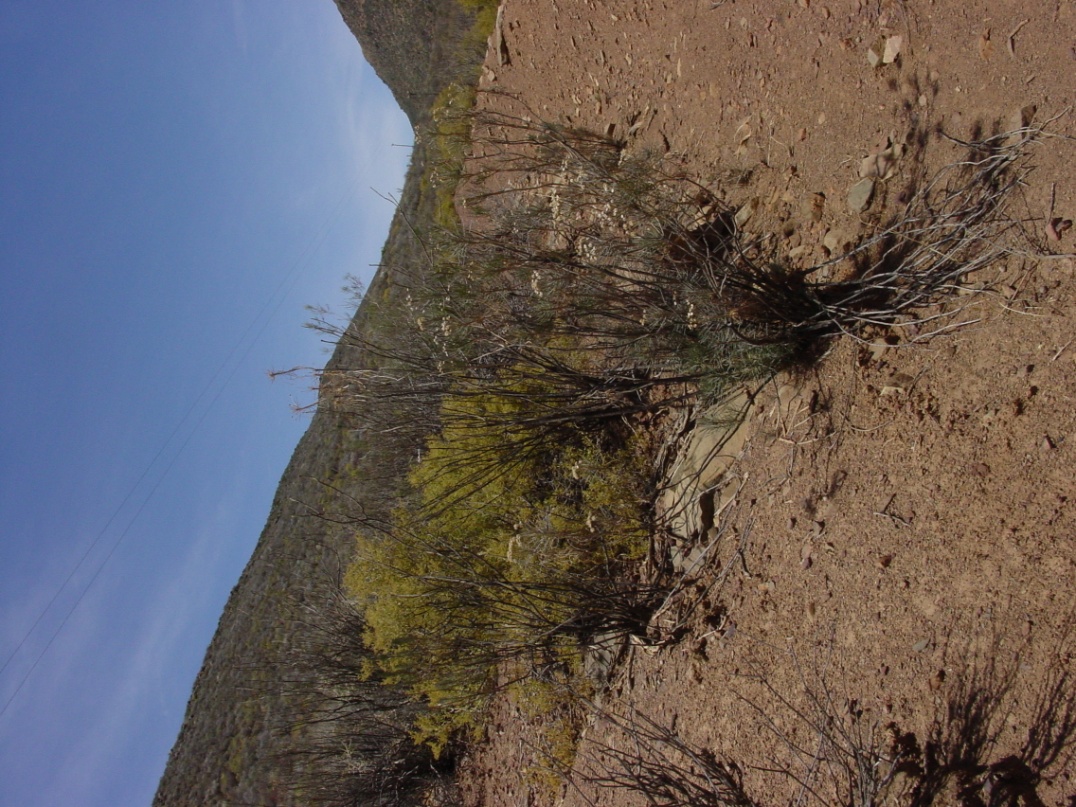 Great Chain of Being, 1579
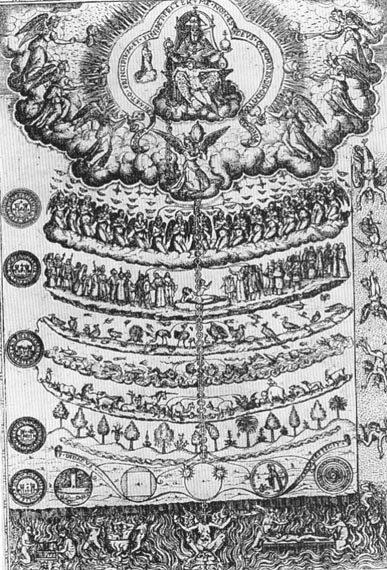 Khoisan Land Use
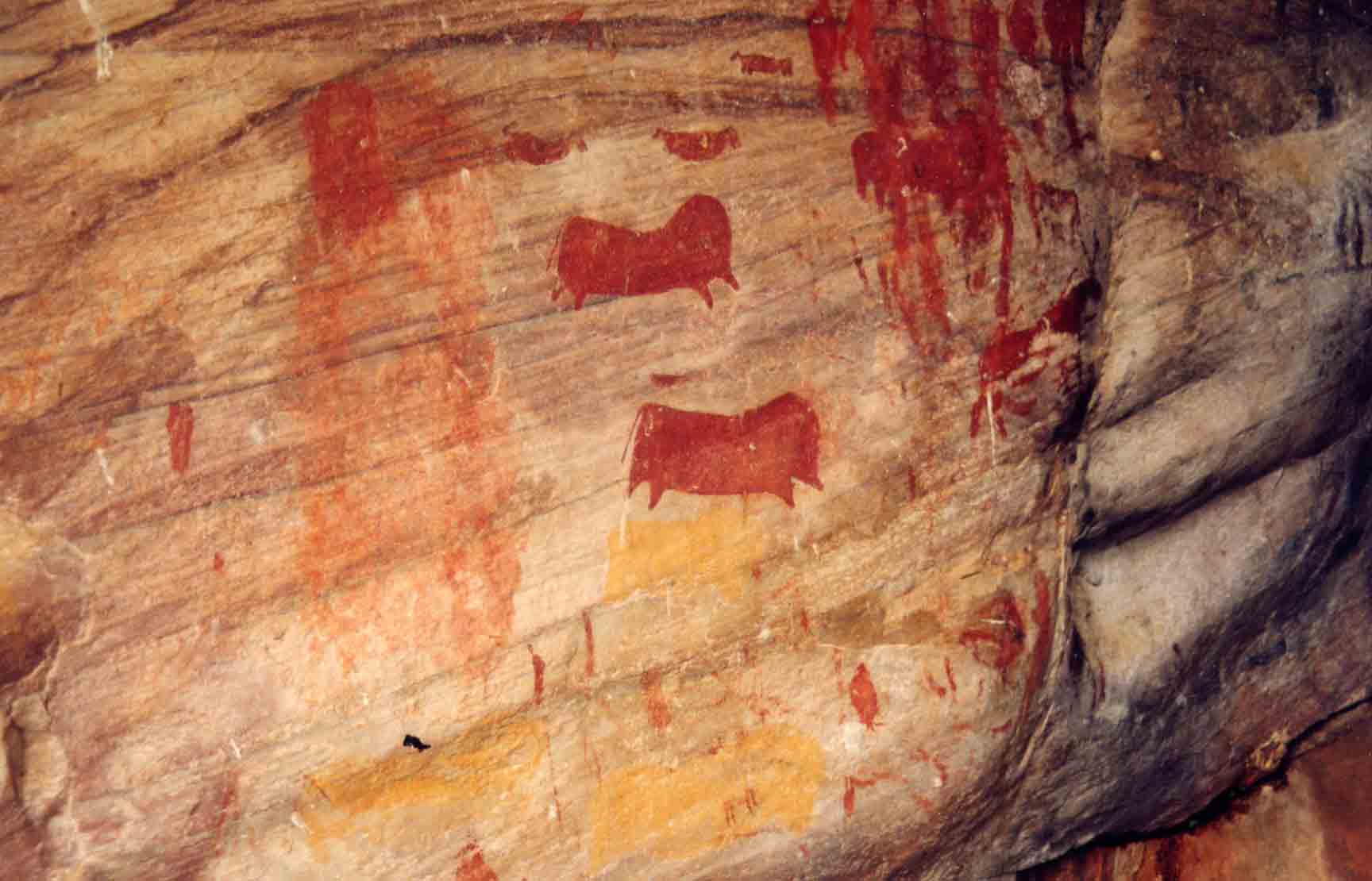 Evidence of repeated use of rock shelters and other sites
Pastoral Transhumance
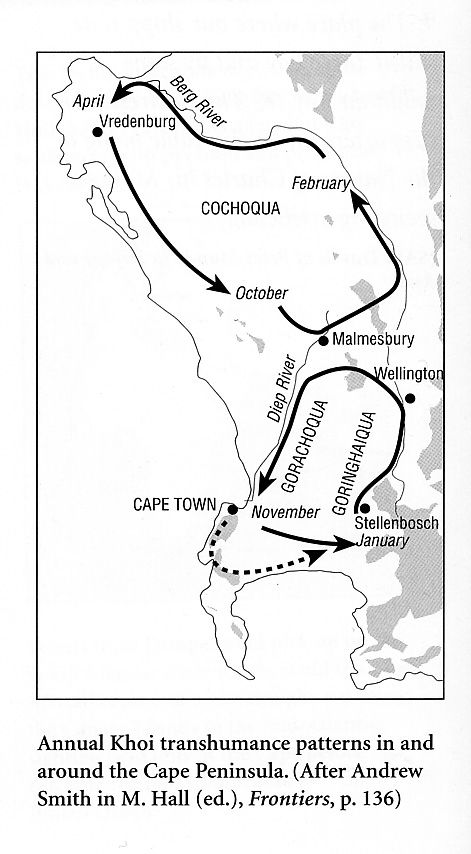 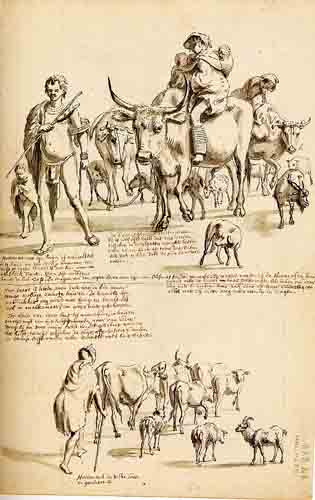 Settler Land Use
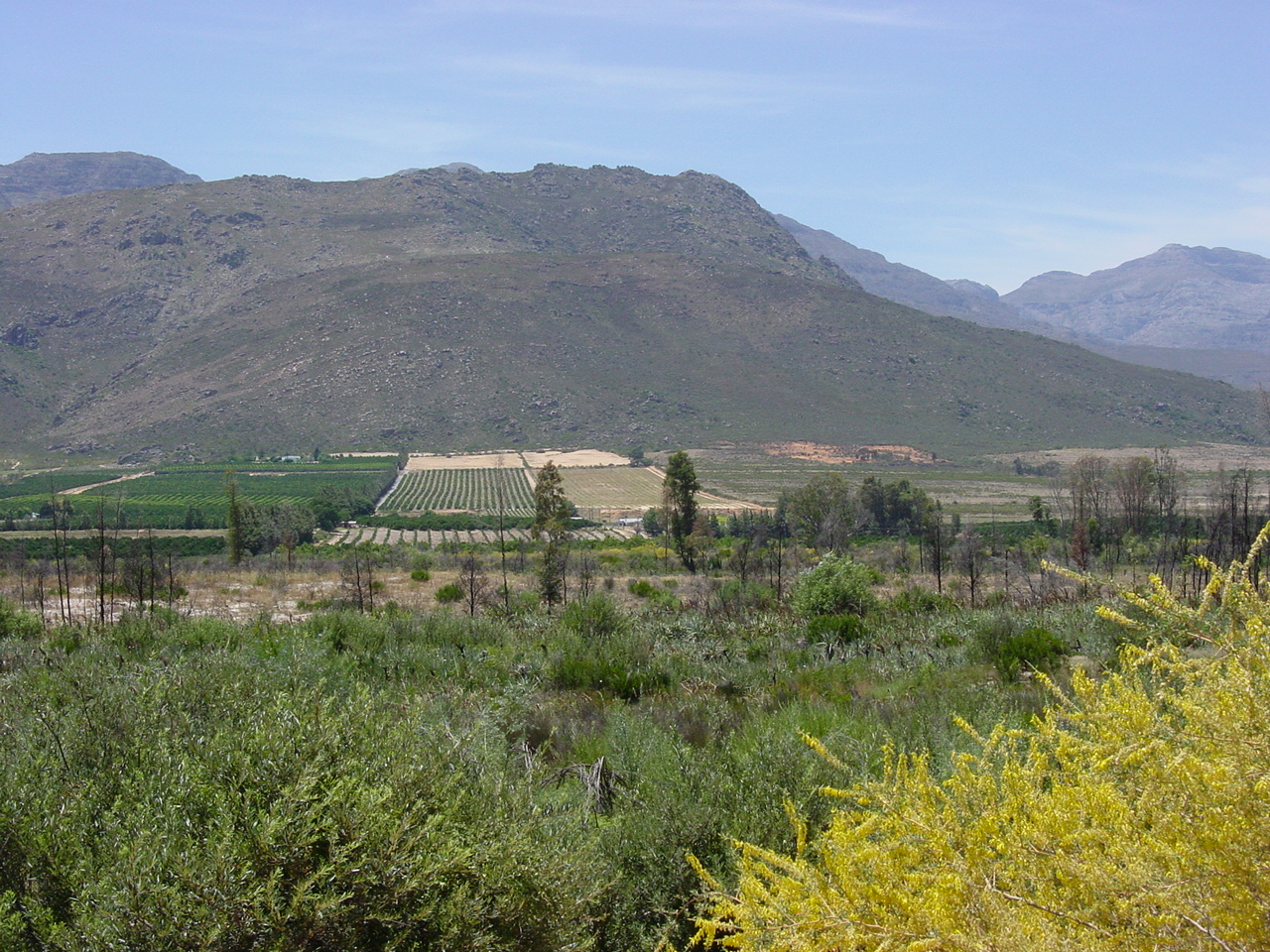 Extensive grazing and settled agriculture
Dutch Property Rights
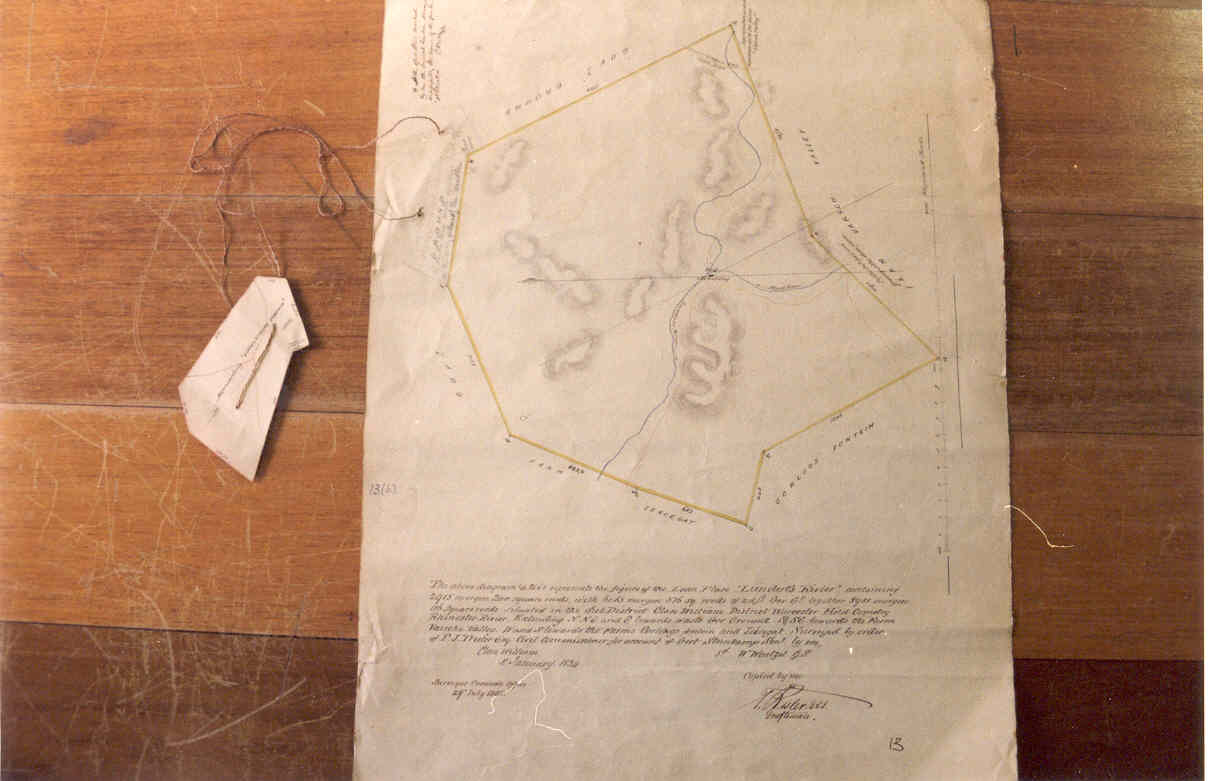 Demarcated
Permanent
Alienable
Shared Sustenance
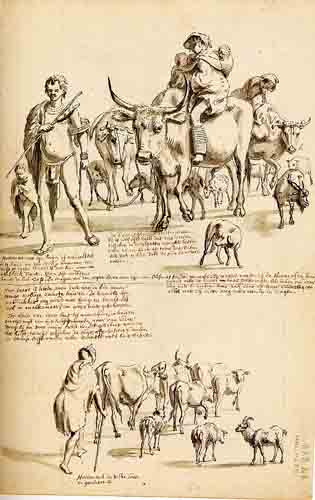 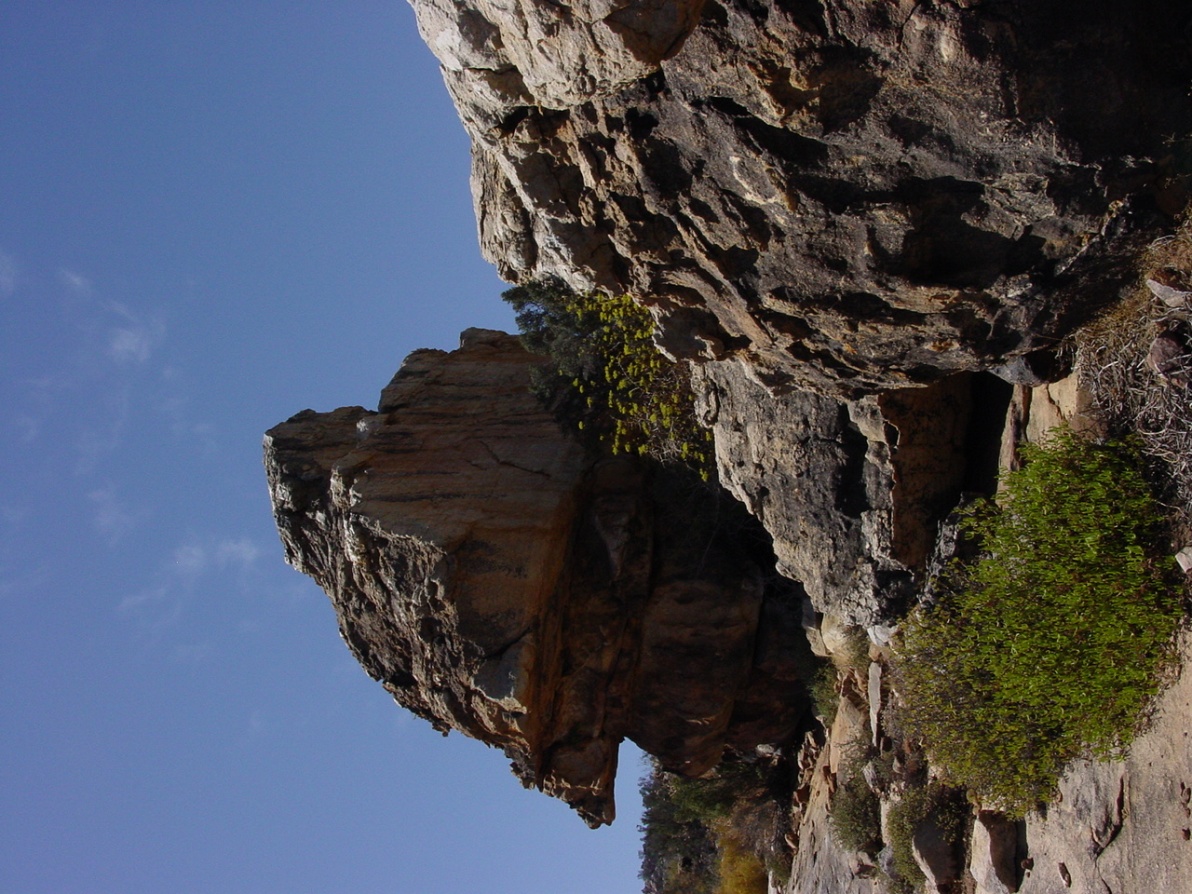 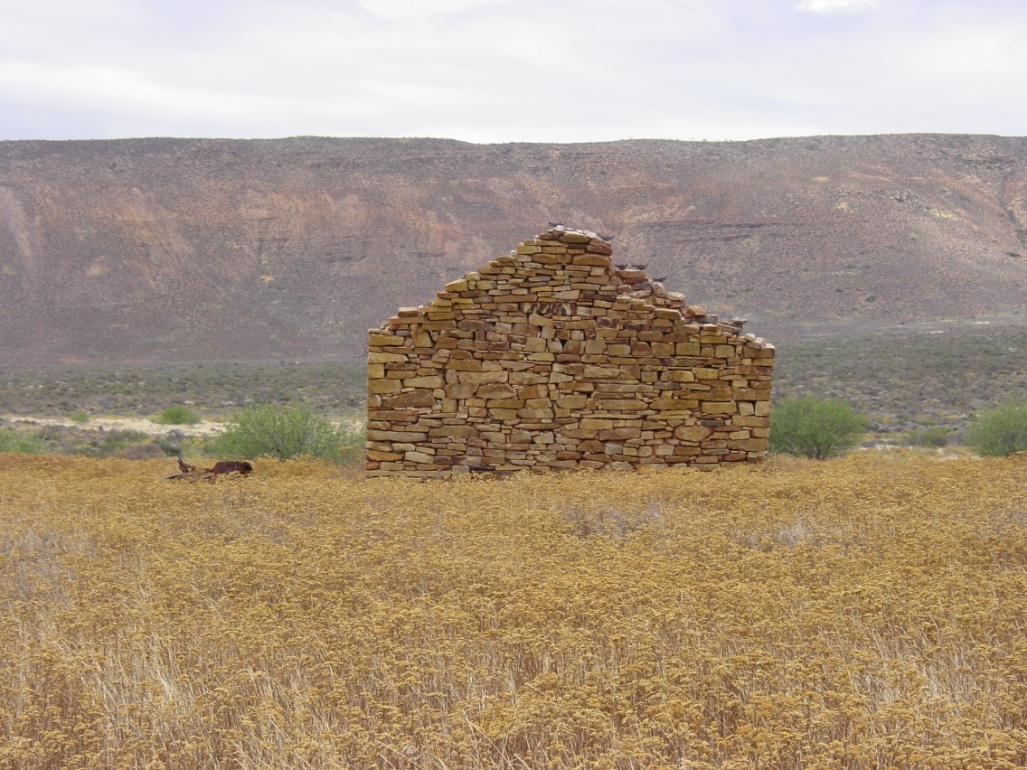 Differentiated Wealth
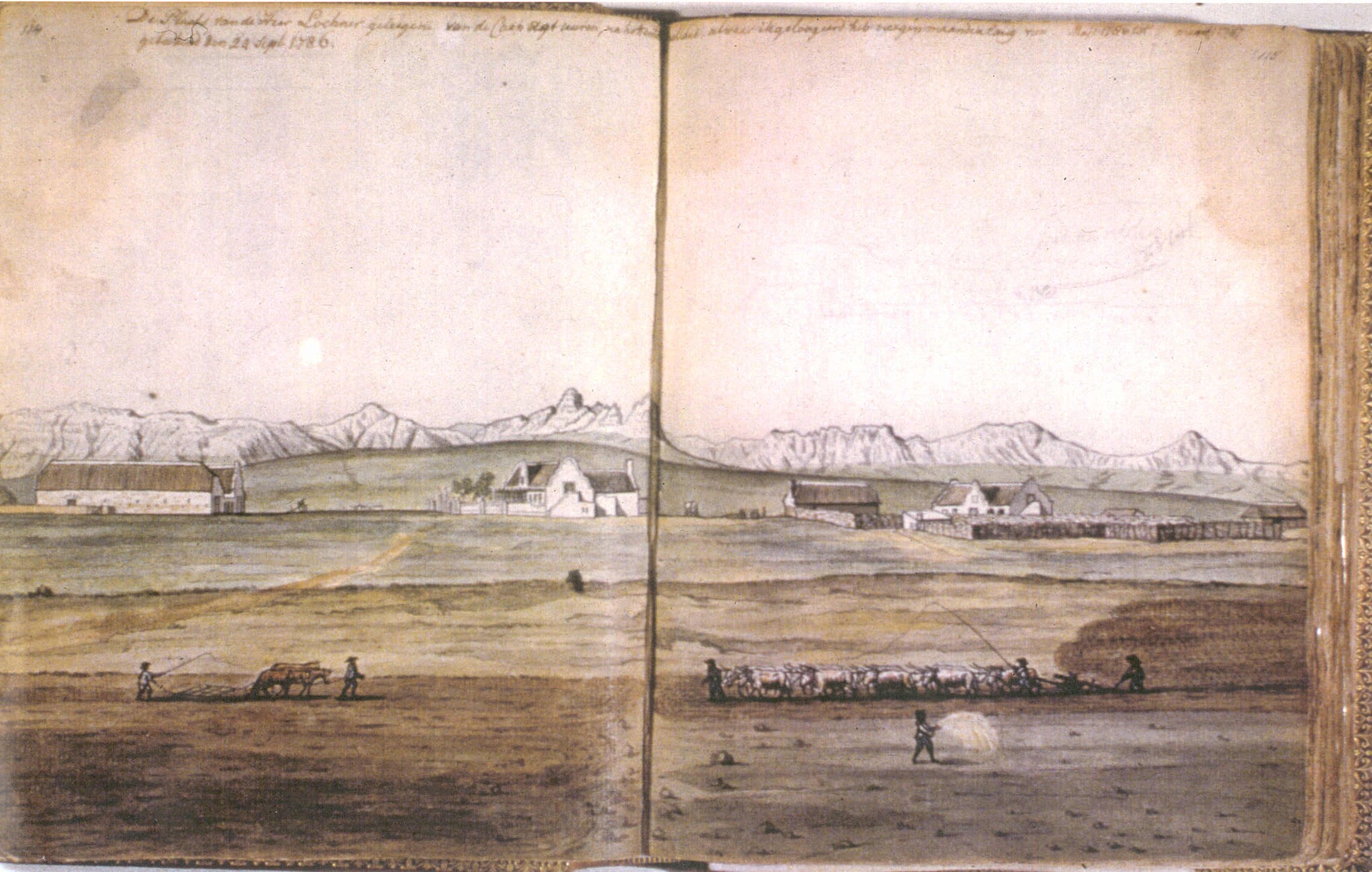 Jan Brandes, 1786
Shaping South African History
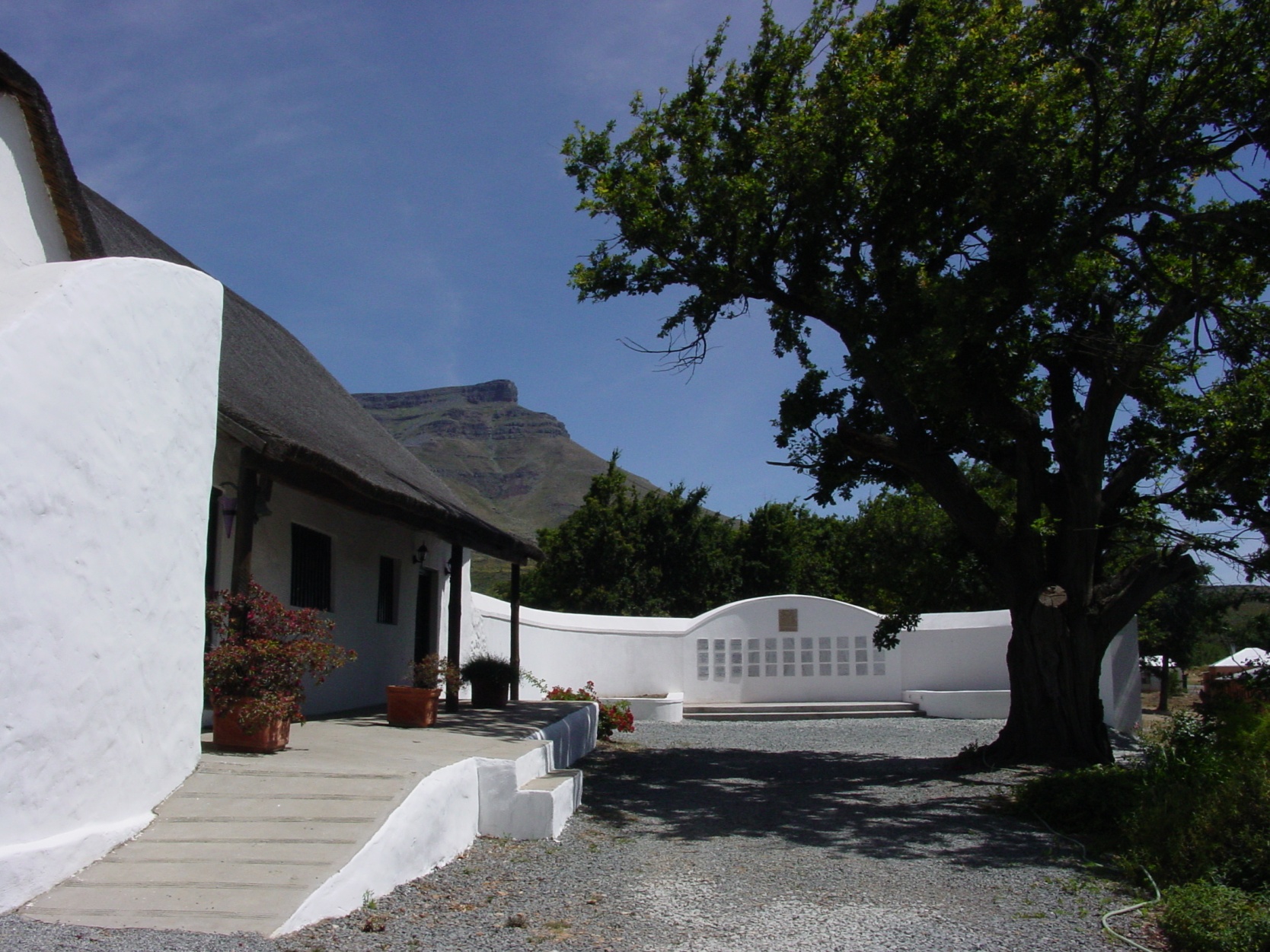 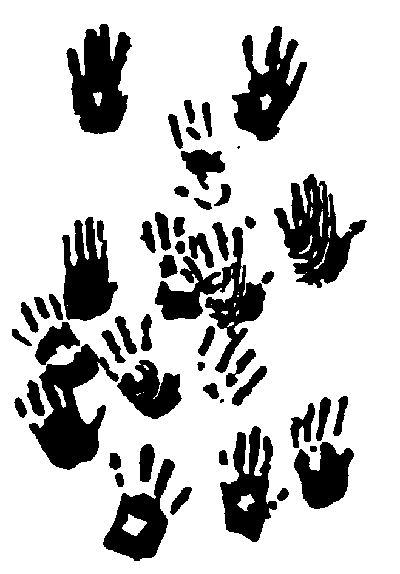 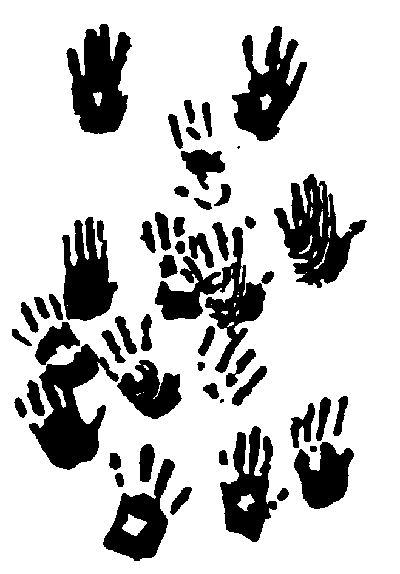